КАК СОЗДАЮТ ДОМА
АРХИТЕКТОРЫ И ИХ ПРОЕКТЫ
ПОДГОТОВИЛА ВОСПИТАТЕЛЬ
                                       ЕГОРОВА  ЕВГЕНИЯ НИКОЛАЕВНА
МДОУ №44
АРХИТЕКТУРНОЕ БЮРО
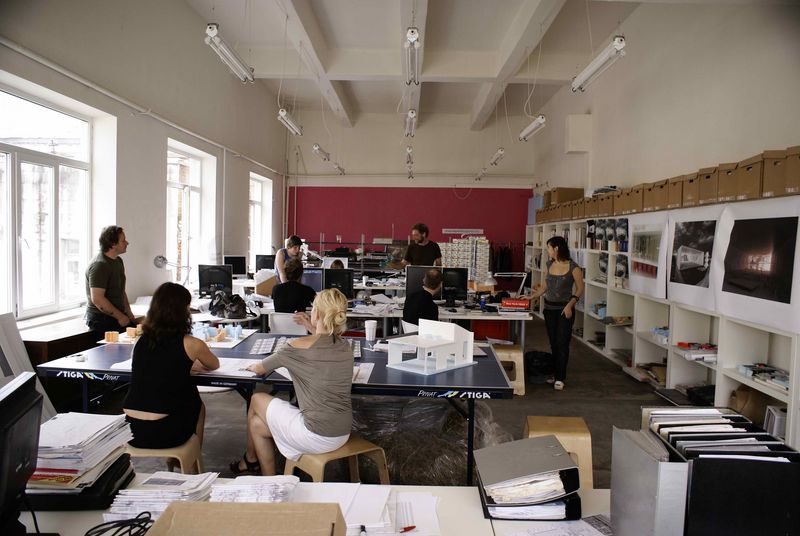 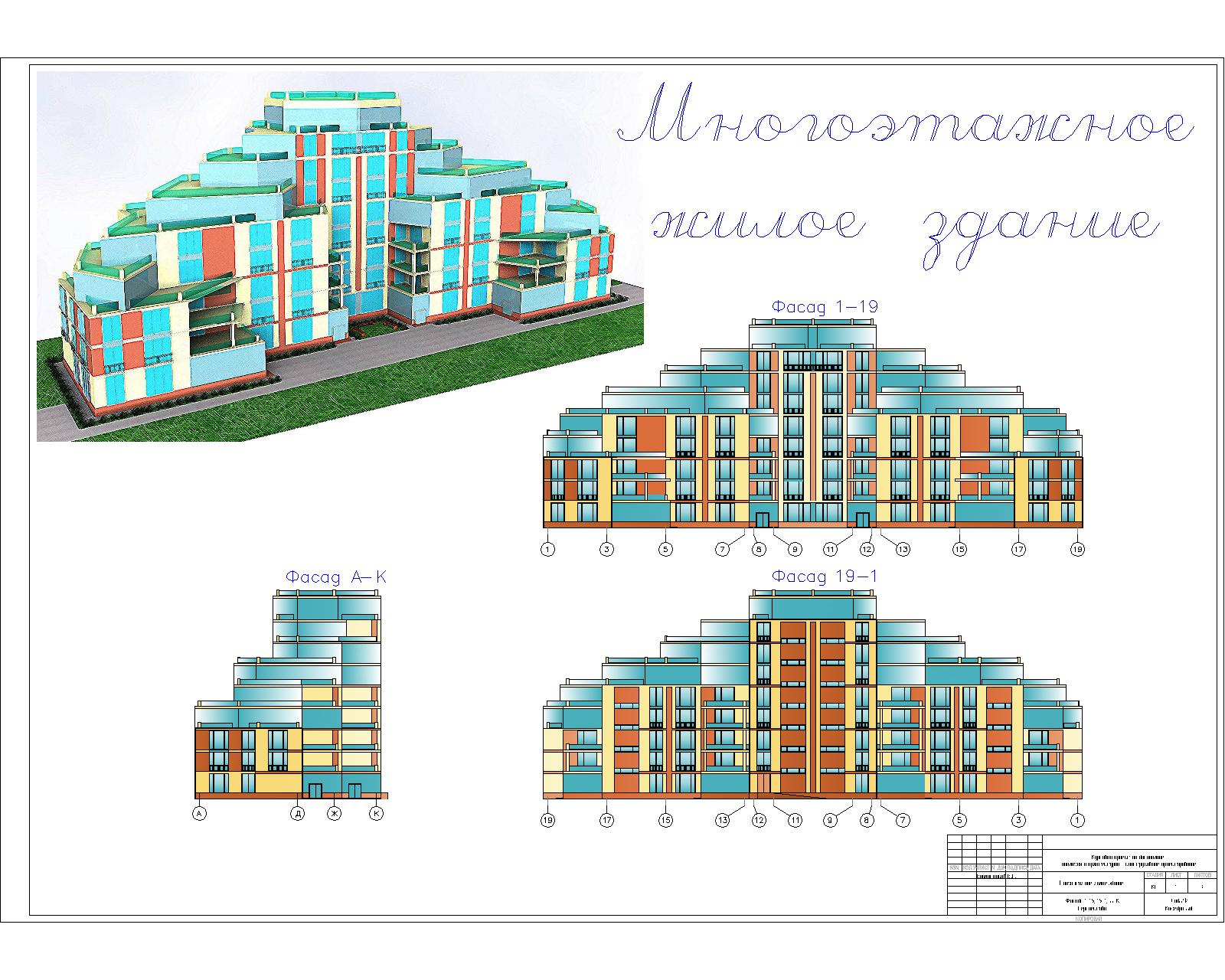 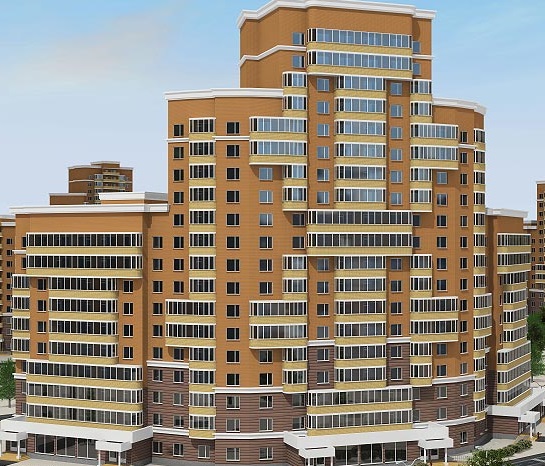 КОМПЬЮТЕРНЫЙ ПРОЕКТ ЖИЛОГО ДОМА
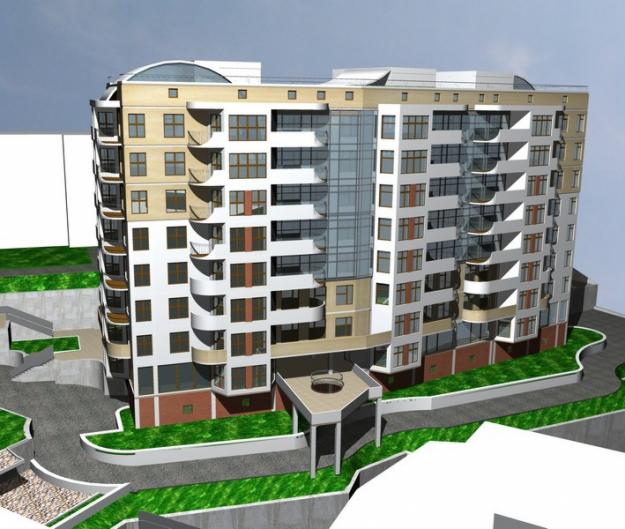 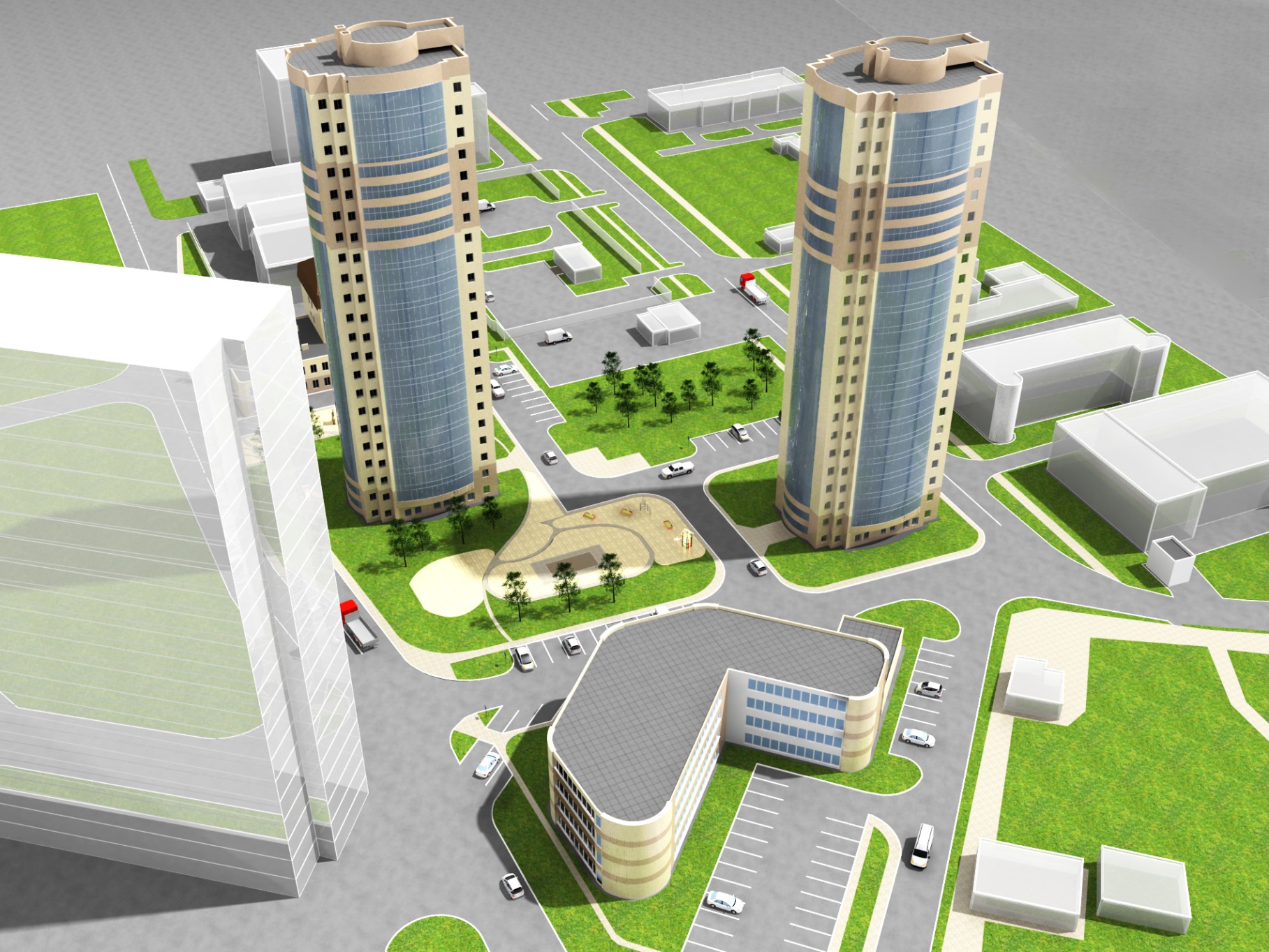 МАКЕТ ЖИЛОГО РАЙОНА
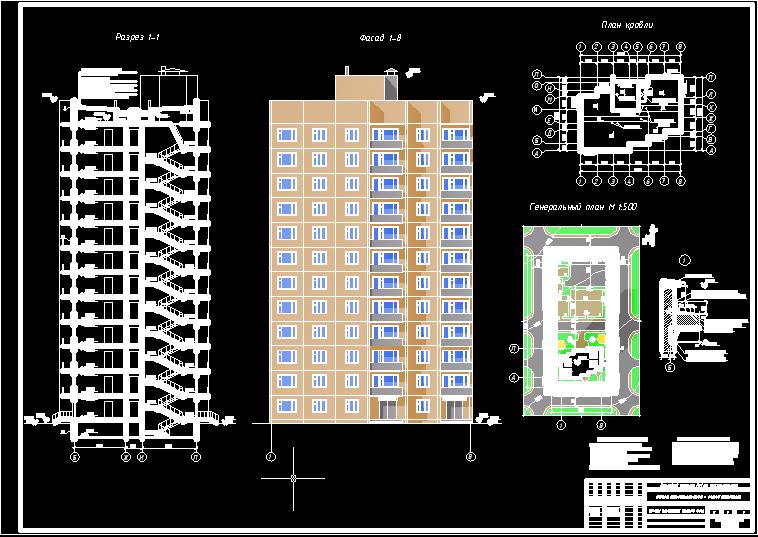 ЧЕРТЕЖ ЗДАНИЯ 
С ПРИЛЕГАЮЩЕЙ ТЕРРИТОРИЕЙ
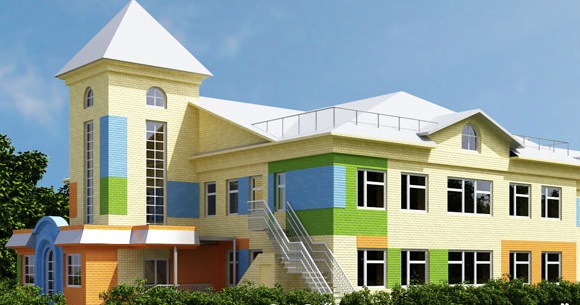 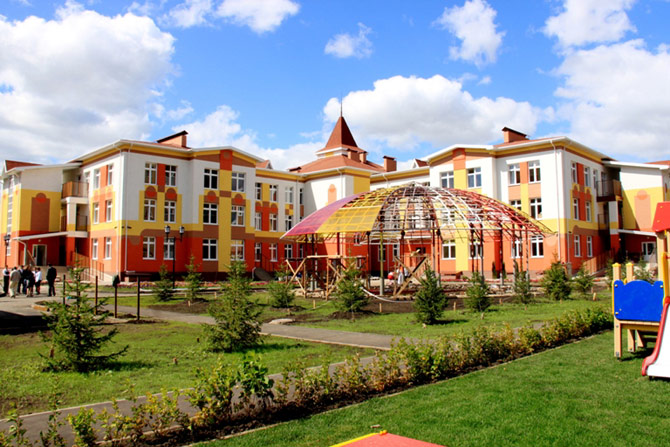